27 января
Международный день 
Памяти
Жертв Холокоста
«Холокост: трагедия, память, судьбы»
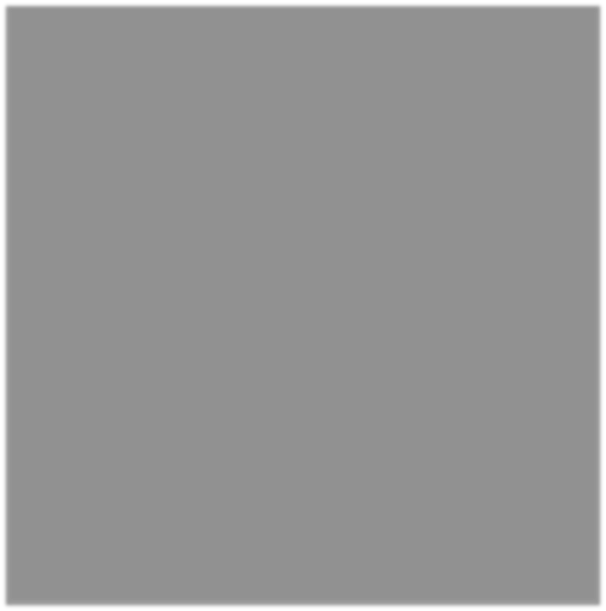 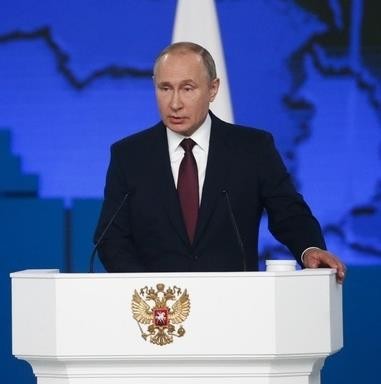 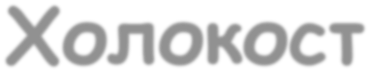 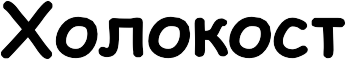 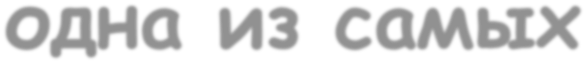 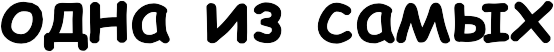 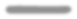 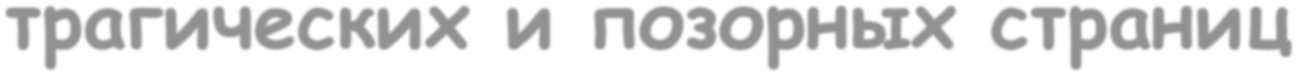 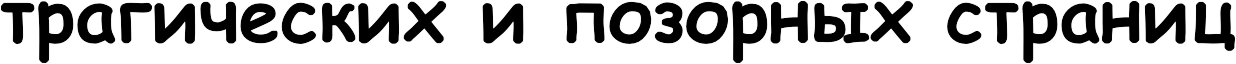 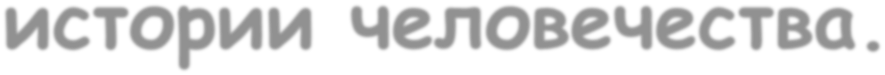 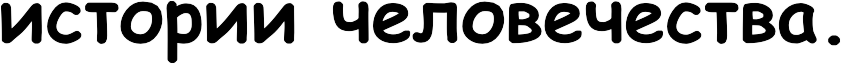 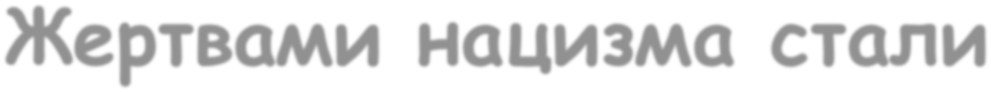 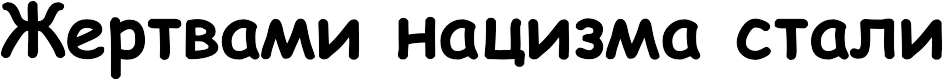 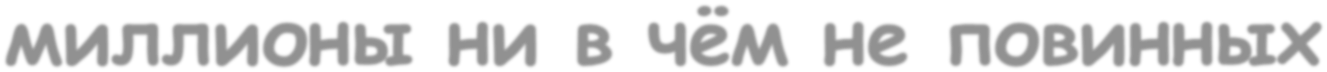 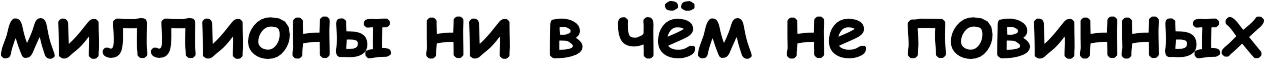 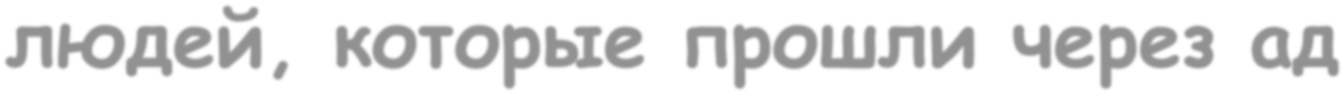 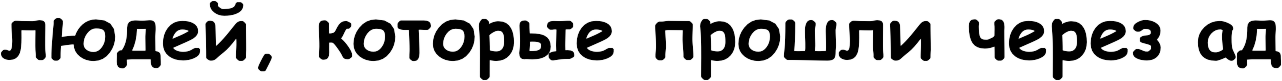 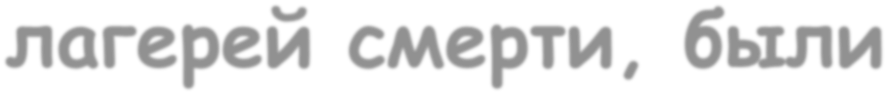 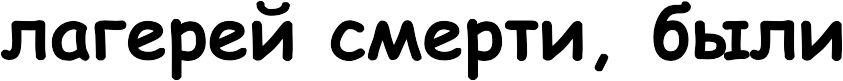 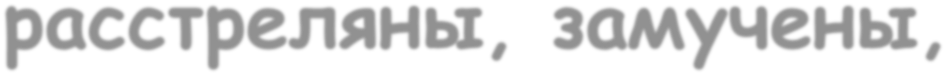 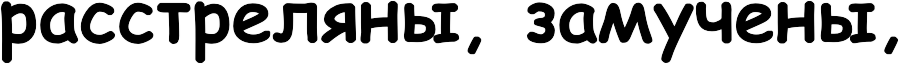 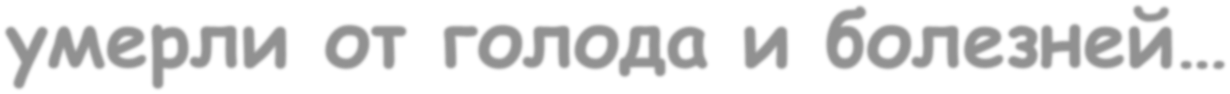 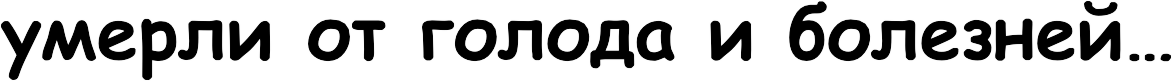 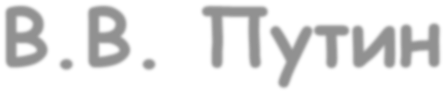 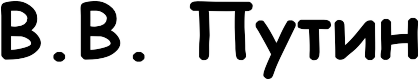 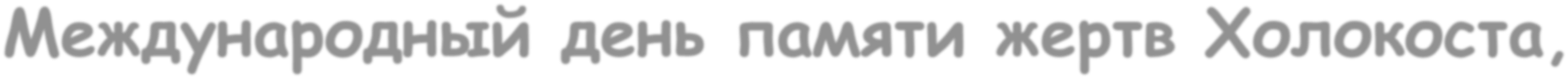 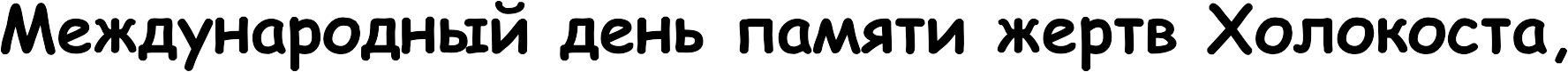 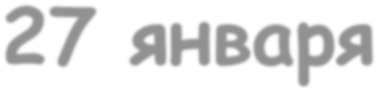 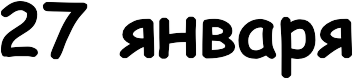 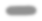 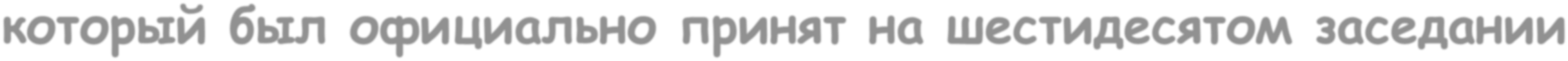 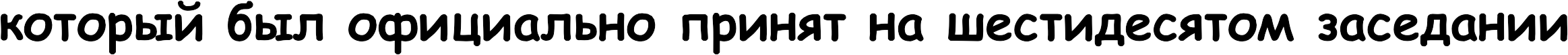 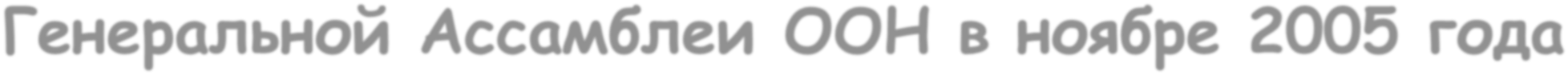 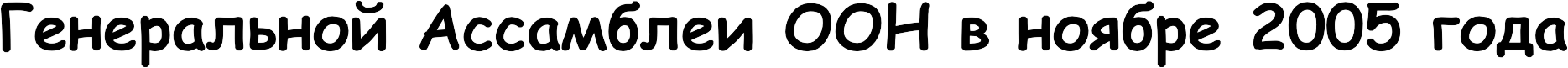 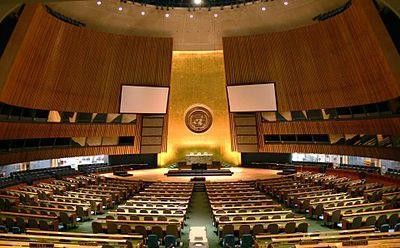 27 января 1945 года солдаты Красной Армии освободили  узников концлагеря Освенцима.
 Эту дату принято считать окончанием холокоста
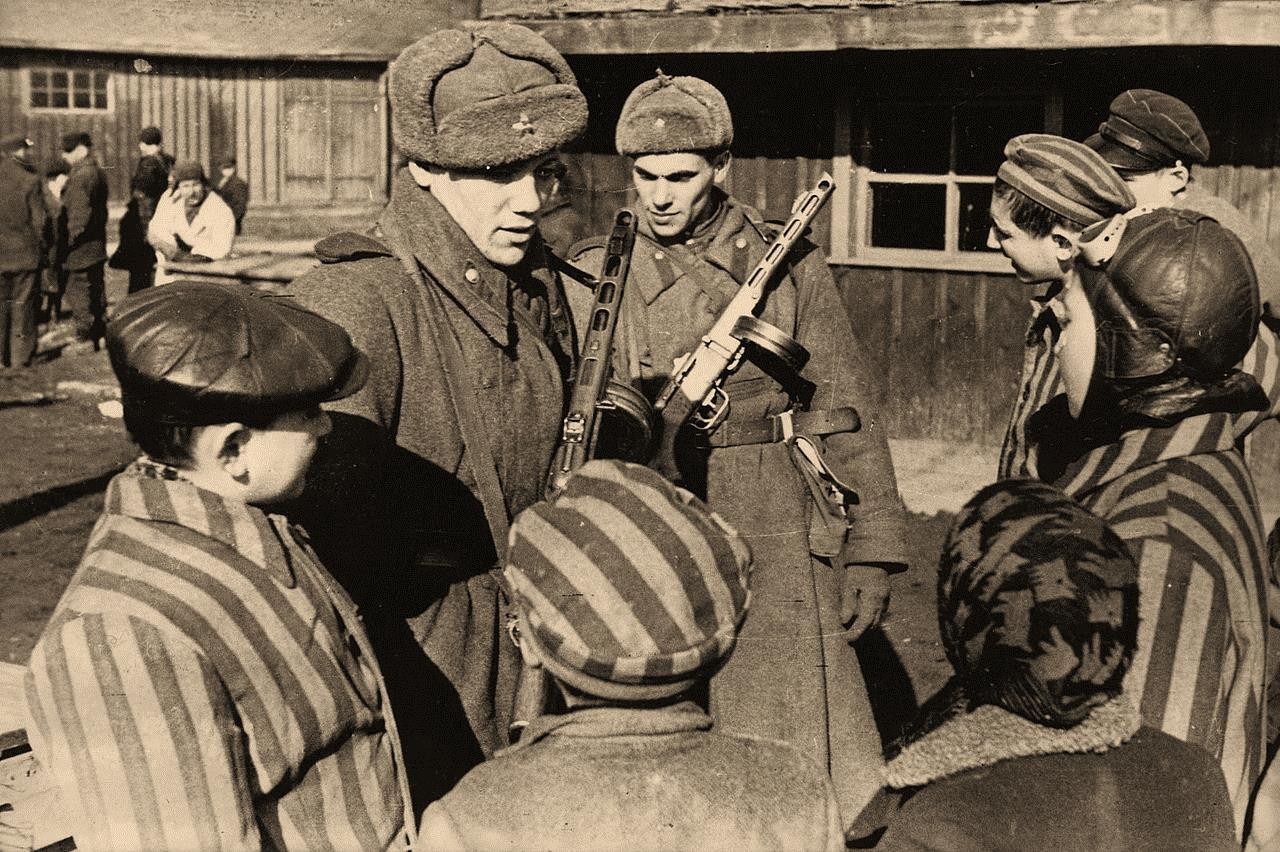 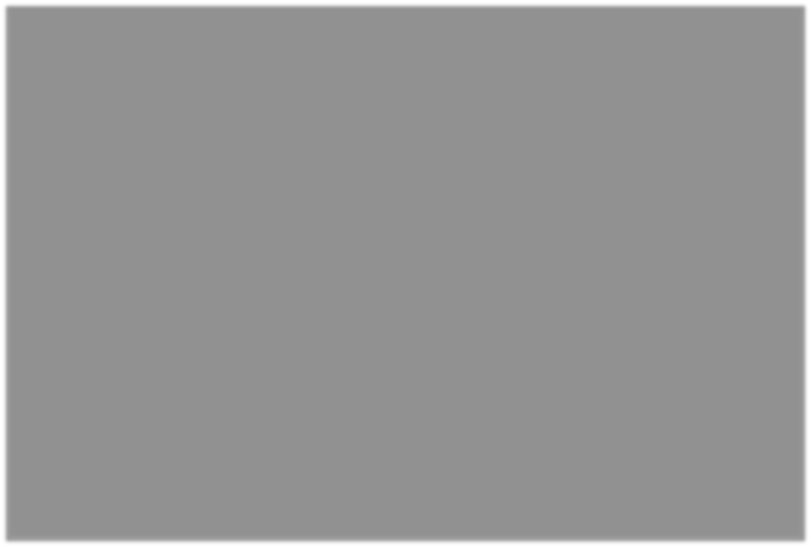 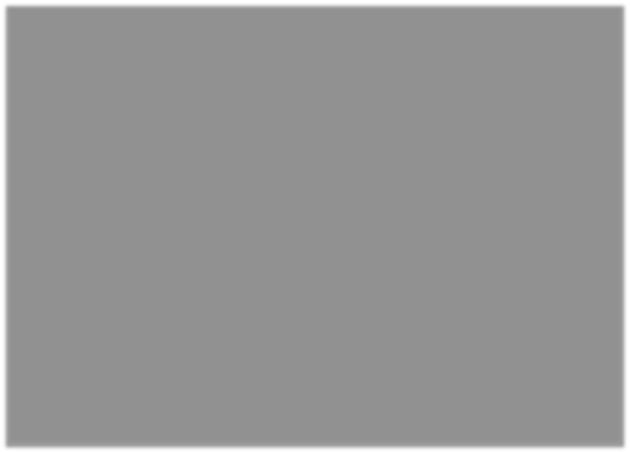 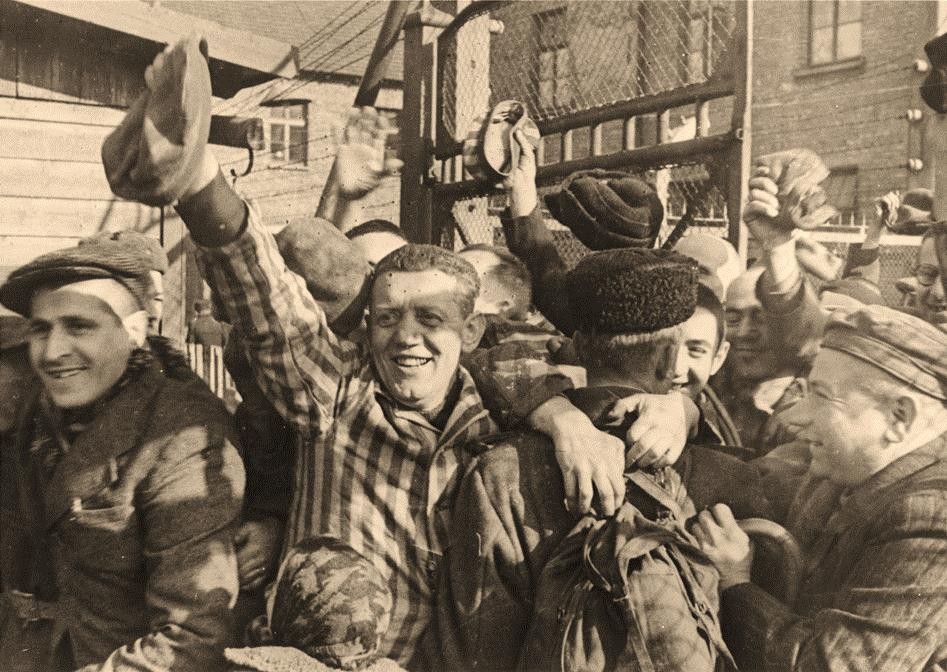 Что такое Холокост?
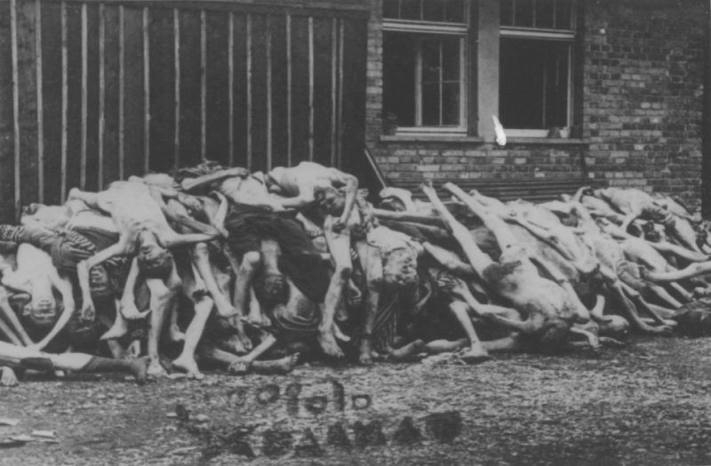 Холокост – слово из греческого языка, означающее «всесожжение». «уничтожение огнём», а также «жертвоприношение посредством огня
Холокост - это символ газовых камер, печей сжигающих детей, женщин, стариков, это массовый расстрел невинных мирных людей…
Начало политики Холокоста
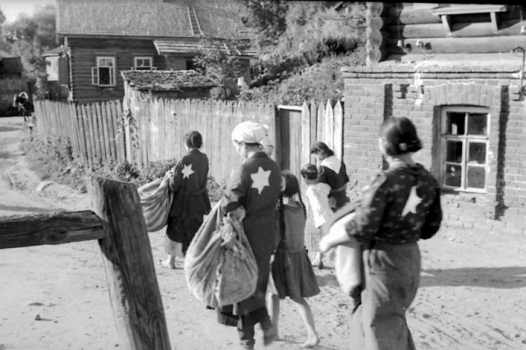 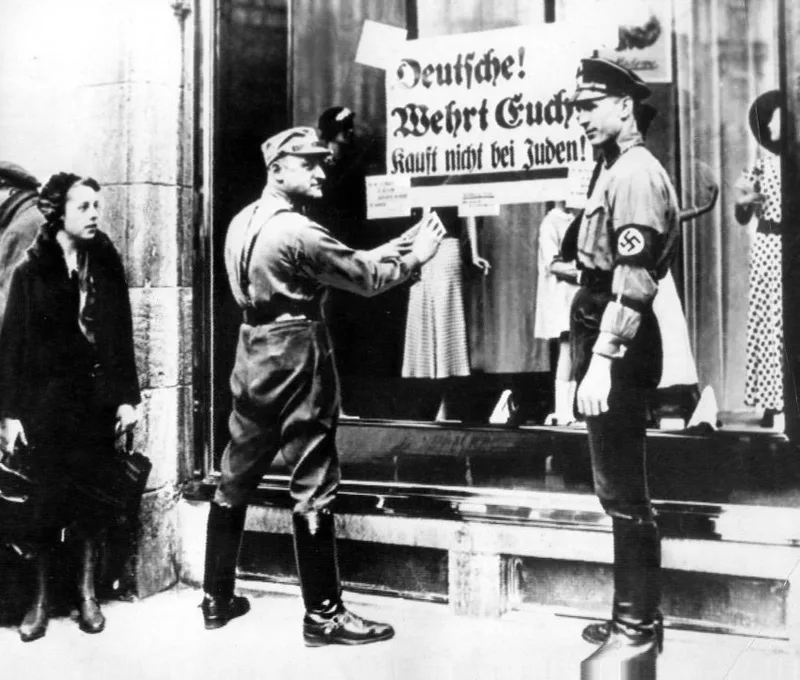 В 1933 году после прихода А. Гитлера к власти в Германии проводится политика государственного антисемитизма и расизма: деление на полноценные и неполноценные расы
За помощь пленным и евреям - расстрел
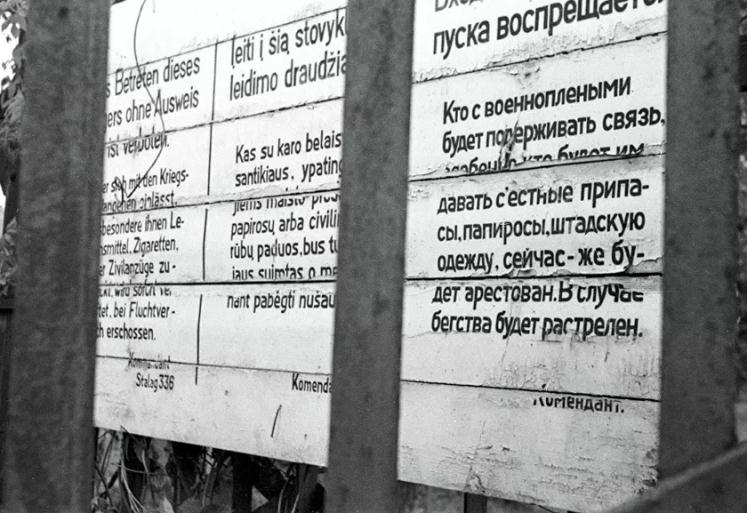 Появление лагерей смерти
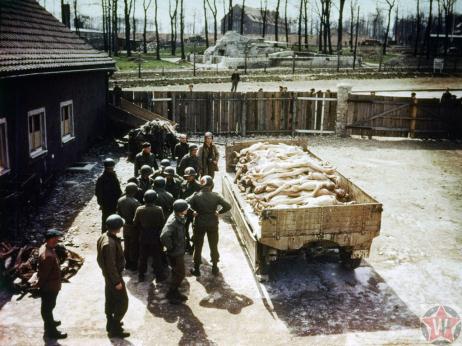 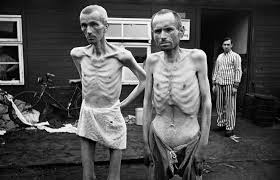 Действовало в годы войны  более  14 тысяч лагерей
Через них прошли 18 млн. человек  (5 – 7 млн. – граждане России)
Выжили чуть больше миллиона
Бухенвальд
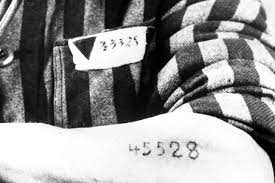 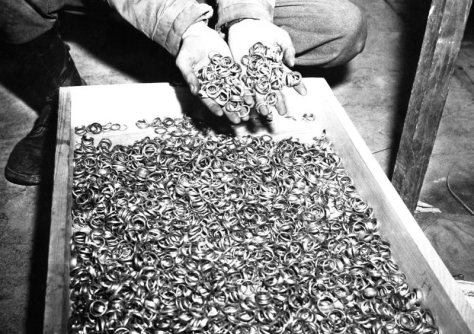 Имел 138 концлагерей – филиалов, был мужским
Набор цифр на руке заменял имя
В концлагере содержалось около 240 тыс. человек 
56 тысяч узников погибли...
Лагерь Майданек
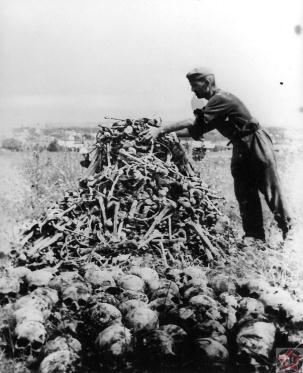 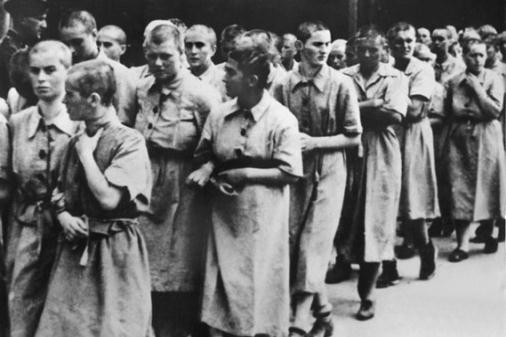 Создан в августе 1941 года и был поделён на пять секций, одна из которых была женской
Крематорий работал как доменная печь  без остановки (1400 трупов в сутки…)
Через лагерь прошло более млн. узников, 360 тысяч было уничтожено
Дахау
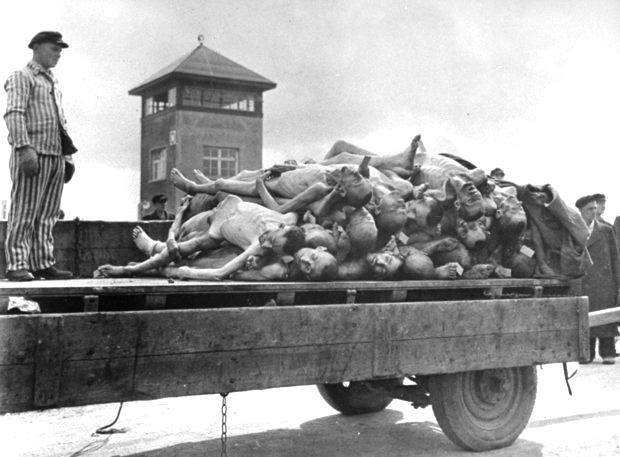 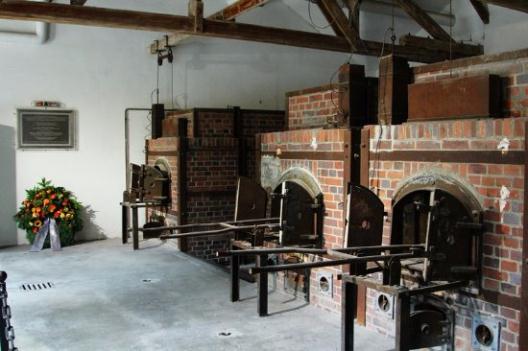 Был одним из первых и главных концлагерей на территории Германии, создан в марте 1933 года
Лагерь имел 123 филиала, через которые прошло около 250 тысяч человек из 24 стран.  Из них 70 тысяч погибло
Освенцим (Аушвиц-Биркенау)
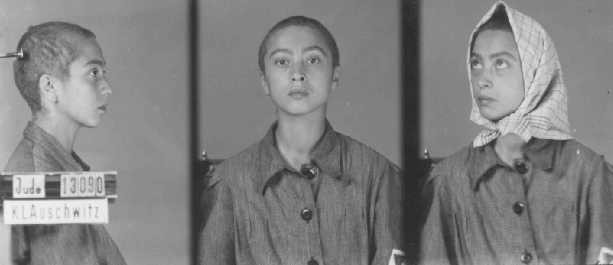 Создан в апреле 1940 года в Польше
С 1942 года – центр уничтожения в газовых камерах 
В нем погибли, по разным оценкам, от 1.5 до 2.2 млн. человек
В лагере практиковались медицинские эксперименты и опыты
Бараки с заключенными
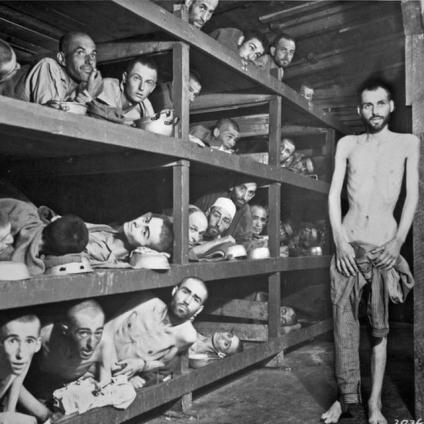 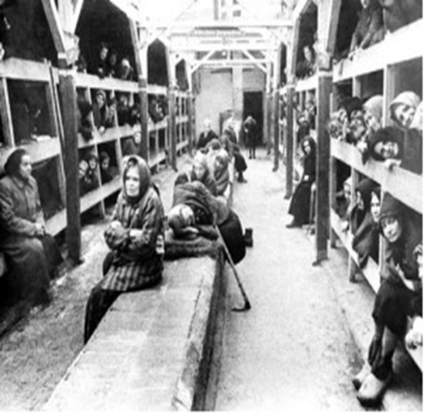 Крематории с газовыми камерами
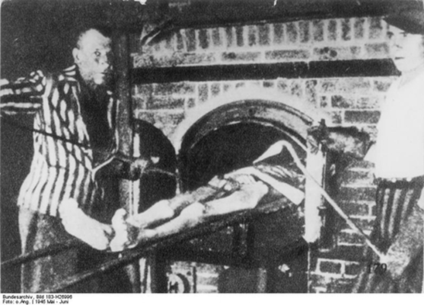 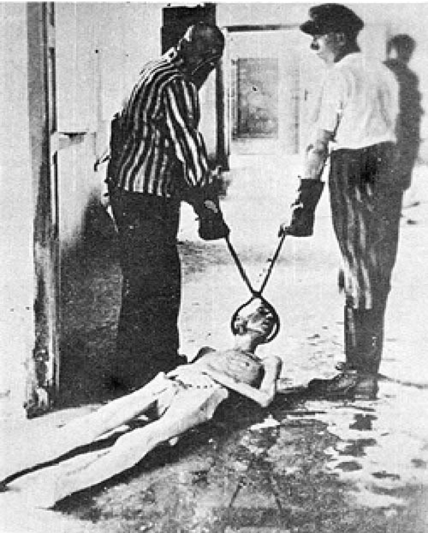 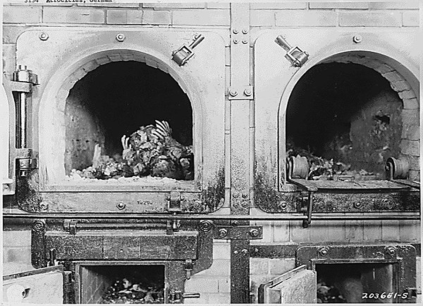 Саласпилс
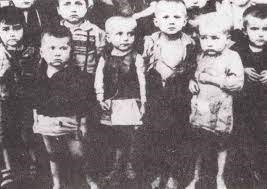 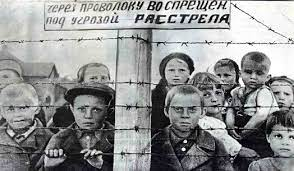 Концлагерь  в Латвии, в основном, там содержали детей
В лагере  погибли около 7 тысяч детей
Большинство из них подвергались выкачиванию крови для раненых немецких солдат
[Speaker Notes: Саласпилс – концентрационный лагерь на территории, оккупированной нацистами Латвии, получивший   печальную известность в мире из-за содержания в нем детей. В лагере мученической смертью погибли около 7 тысяч детей. Тела были частью сожжены, а частью захоронены на старом гарнизонном кладбище у Саласпилса. Большинство из них подвергались выкачиванию крови для раненых немецких солдат, вследствие чего дети быстро погибали]
Жертвы войны…
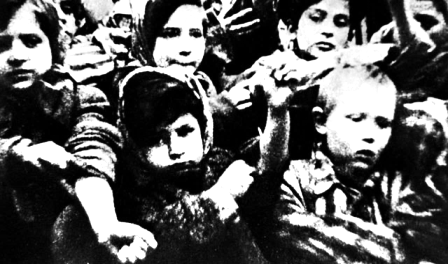 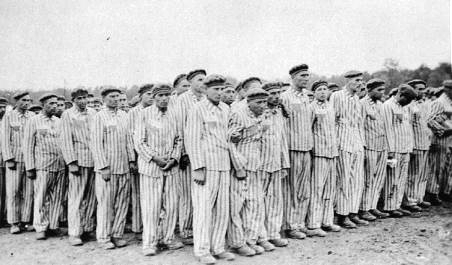 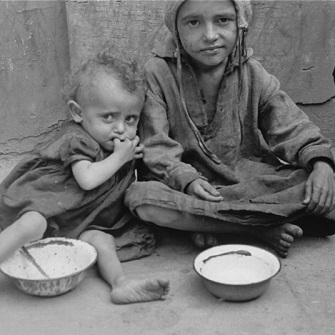 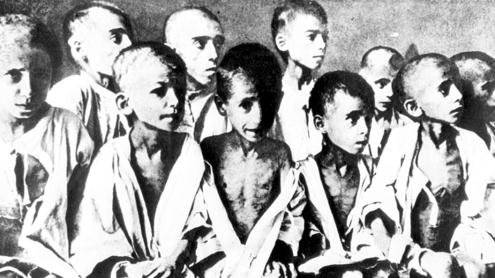 Массовые расстрелы
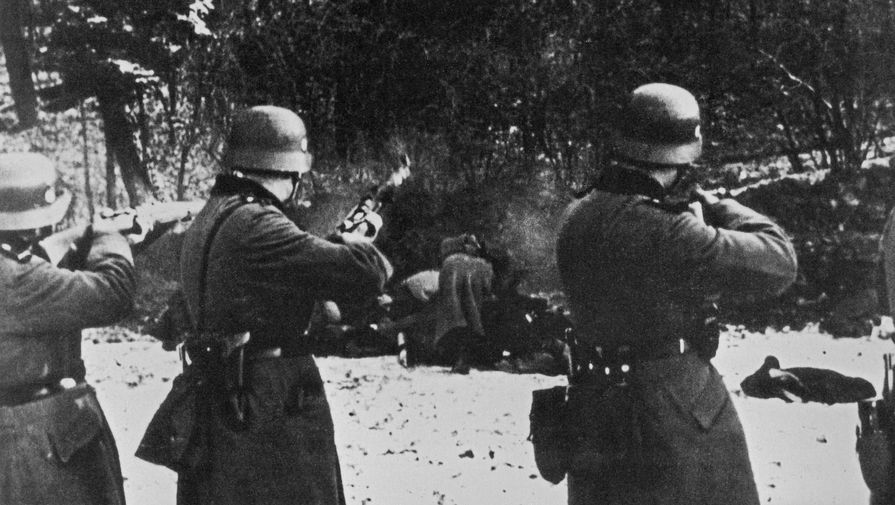 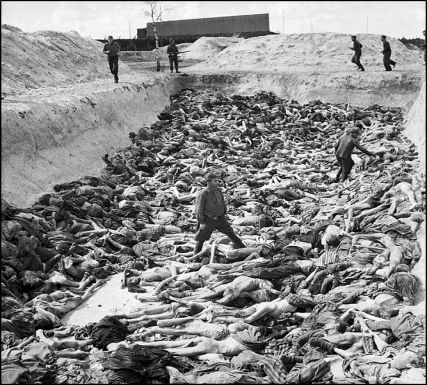 На всех оккупированных территориях были места, где расстреливали женщин, детей, стариков, пленных…
Бабий Яр - место массовых расстрелов
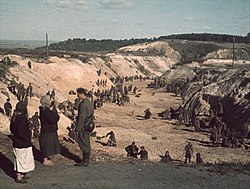 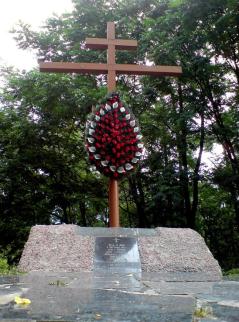 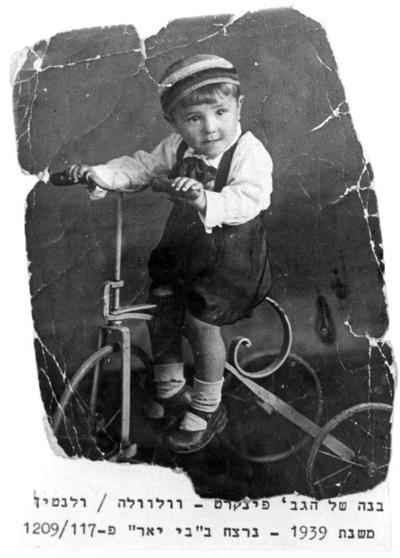 Во время Великой Отечественной войны немецкие войска, занявшие Киев 19 сентября 1941 года, использовали Бабий Яр для расстрелов жителей
Нюрнбергский процесс о геноциде
20 ноября 1945 г. – 1 октября 1946 г.
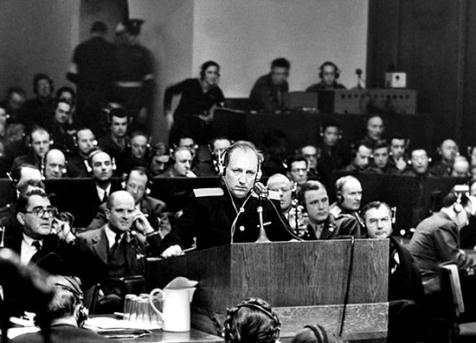 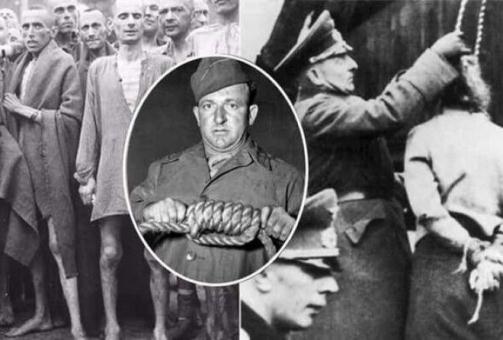 По материалам Нюрнбергского процесса, в Европе в период Холокоста было сожжено в газовых печах, расстреляно, повешено шесть миллионов евреев
Холокост — это часть истории нашей страны
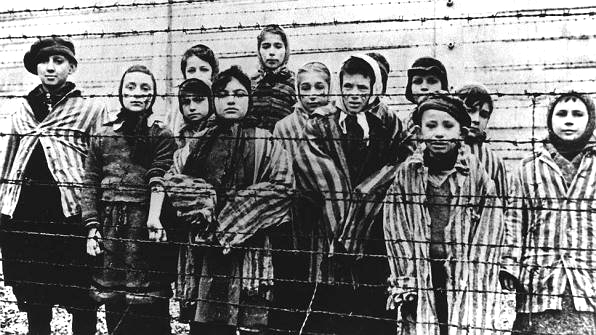 Около 2,8 миллионов евреев, уничтоженных нацистами, их союзниками и пособниками проживали на территории СССР в границах 1941 г., концлагерь Аушвиц (Освенцим) освободили воины Красной армии.
«Пока мы помним – мы живы.
 И жива память о миллионах погибших»
Память о Холокосте необходима,  чтобы наши  дети никогда не были  жертвами, палачами или равнодушными наблюдателями

Иегуда Бауэр